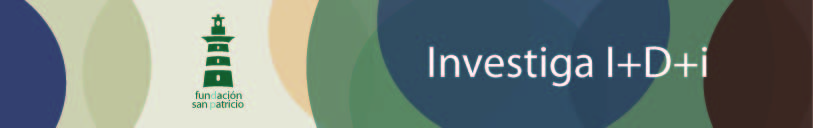 IX CONGRESO INVESTIGA I+D+i
TECNOLOGÍAS DE LA INFORMACIÓN Y LAS COMUNICACIONES

Prótesis cibernéticas
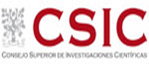 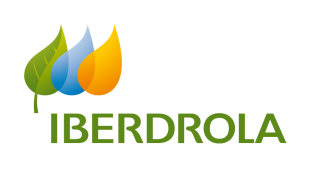 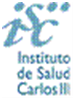 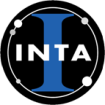 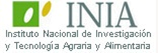 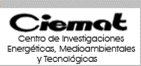 GRUPO INVESTIGADOR
Ane Álvarez Sánchez
Annie Antelo Mercado
Cecilia Ares Peteiro
Maria Bosch I Alsius
Alejandro Bravo Alberca
Gonzalo De Felipe Galán
Silvia De La Rosa Diez
Lucía Foncillas Gutiérrez
Ruth Mª Iglesias Tovar
Adriana Martin Pérez
Julieta Menjíbar Gerónimo
Irene Merino Salinas
Daniel Miguel Nevares
María Muras Vázquez
Pedro Pelfresne
Sofía Piñán Fernández
Carla Regalado Bernabé 
Iñaki Romanos De Rivas
Lucía San Juan Ramos
María Vaquero Tarjuelo

Secretaria: Ana Vinuesa Antiñolo
Moderadora: Elena París Quijada
Coordinador de Moderadores: Josep Mª Salvia Hornos
ÍNDICE
Introducción
¿Qué es una prótesis cibernética?
Tipos
Evolución y futuro
Economía
Ética
Prótesis en la vida diaria
Problemas y soluciones
Conclusión
1. Introducción
¿Qué se sabe?
2. ¿Qué es una prótesis cibernética?
3. Tipos
Activa
Pasiva
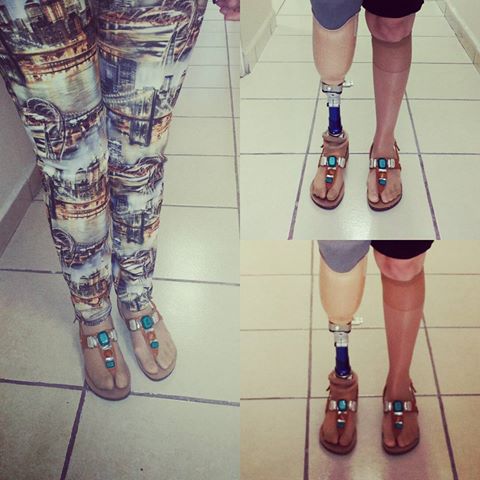 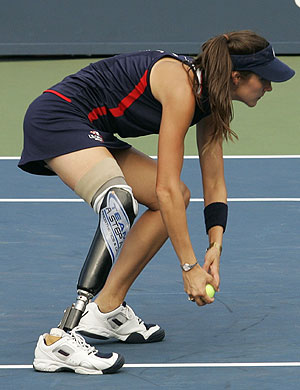 A) Biónica
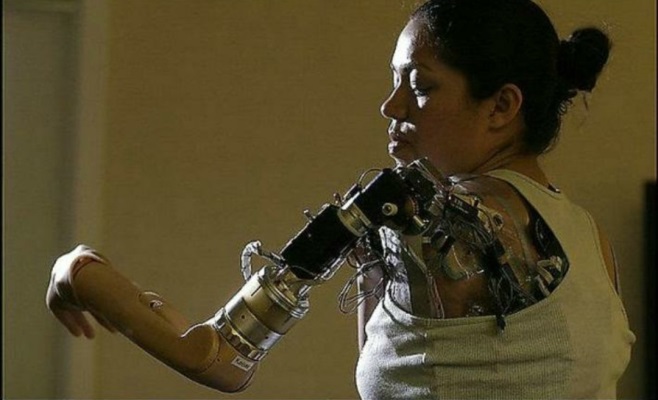 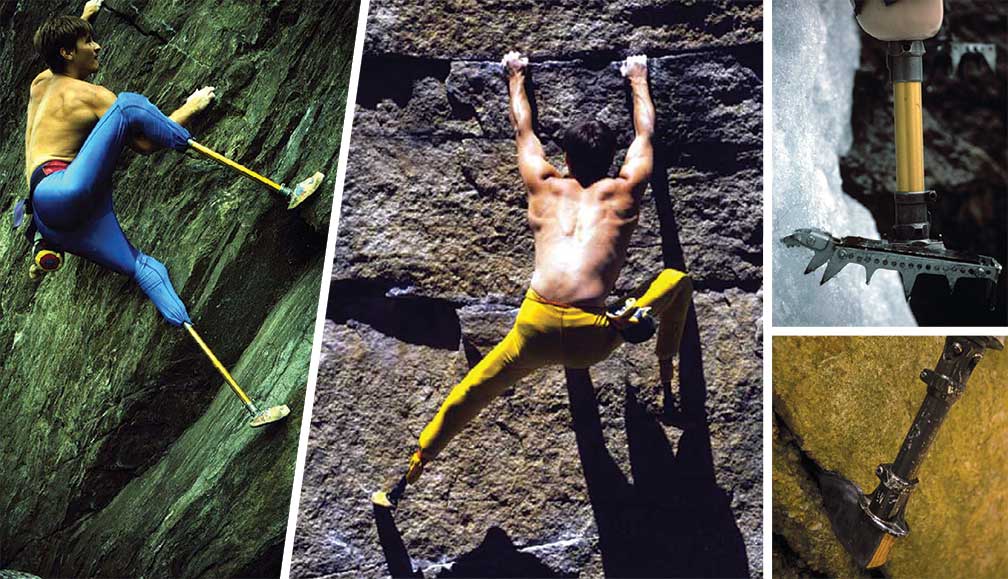 Hugh Herr
B) Mioeléctricas
BMI(Brain Machine Interface)
BCI(Brain Computer Interface)
Invasiva
No invasiva
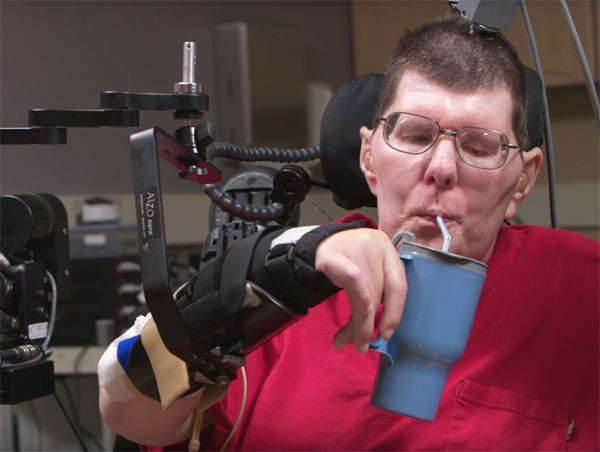 Bill Kochevar
4. Evolución y futuro
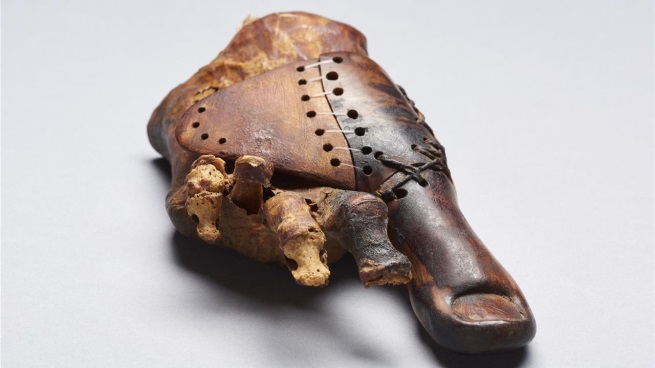 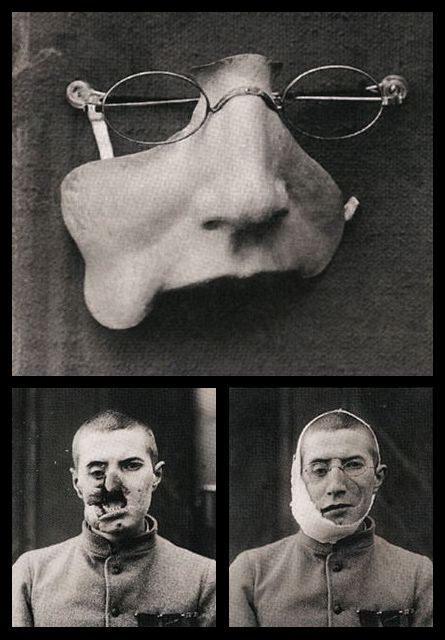 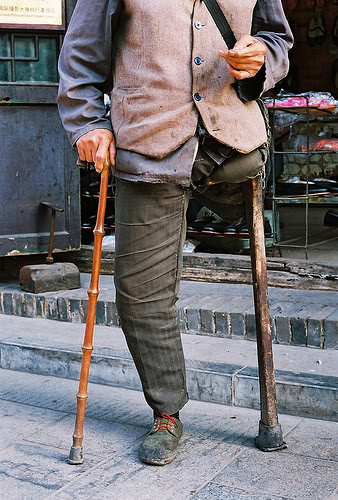 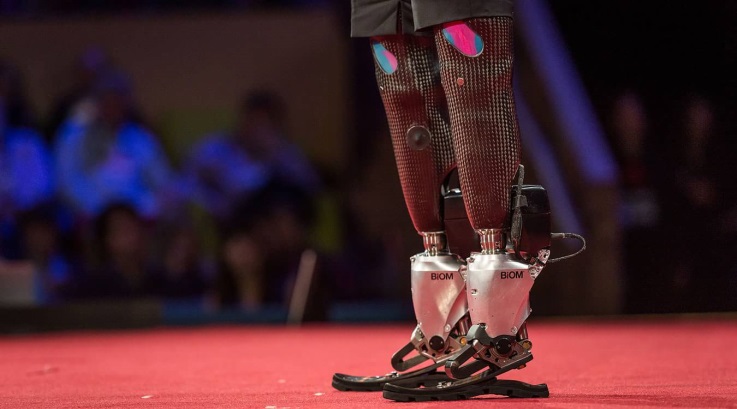 Materiales
Actuales
Acero inoxidable
Aluminio
Fibra de carbono
Teflón
Carbón
Parylene
Titanio


Materiales 3D
Fotopolímeros polyfet
Poliácido láctico
Impresión 4D



Futuro
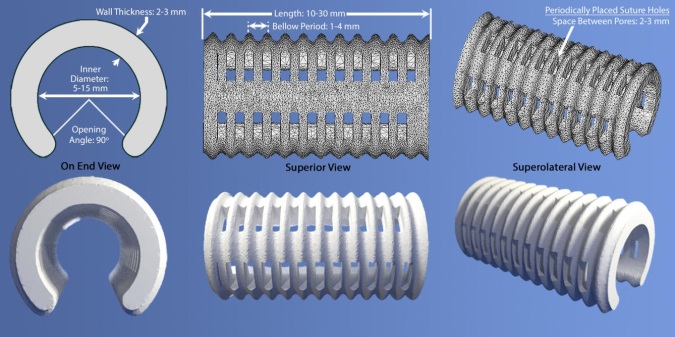 Proyectos
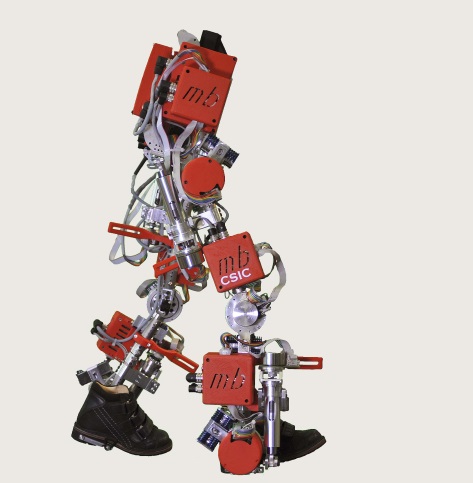 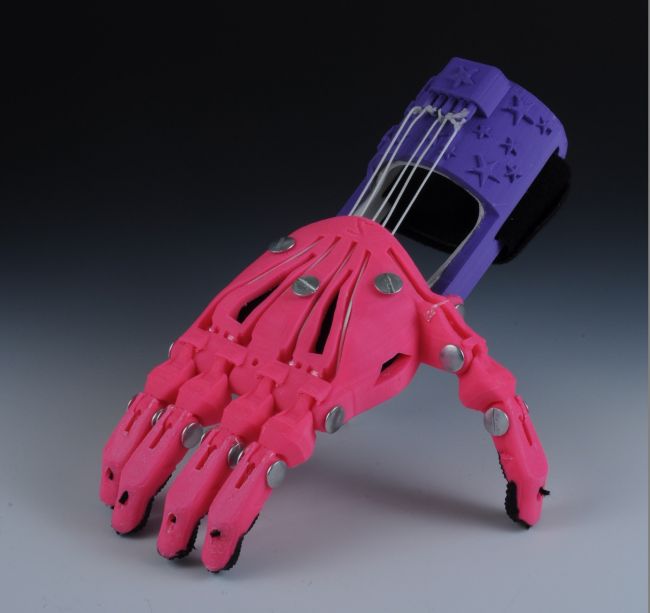 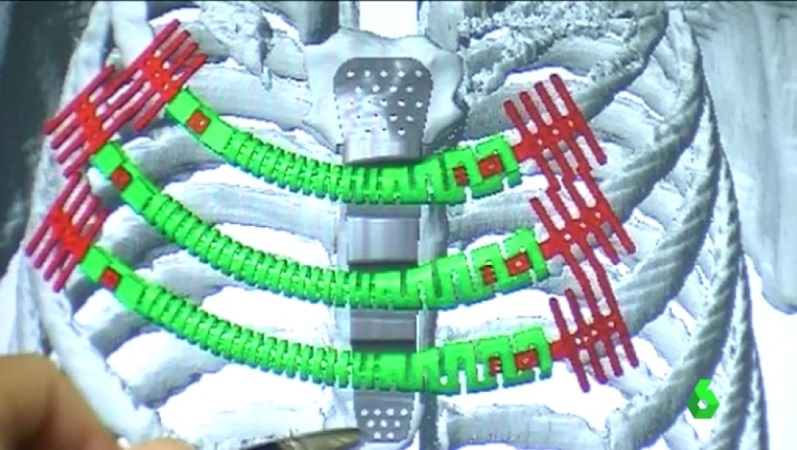 Prótesis torácica del Instituto Tecnológico de Canarias
Exoesqueleto telepático CSIC
Prótesis BQ
5. Economía
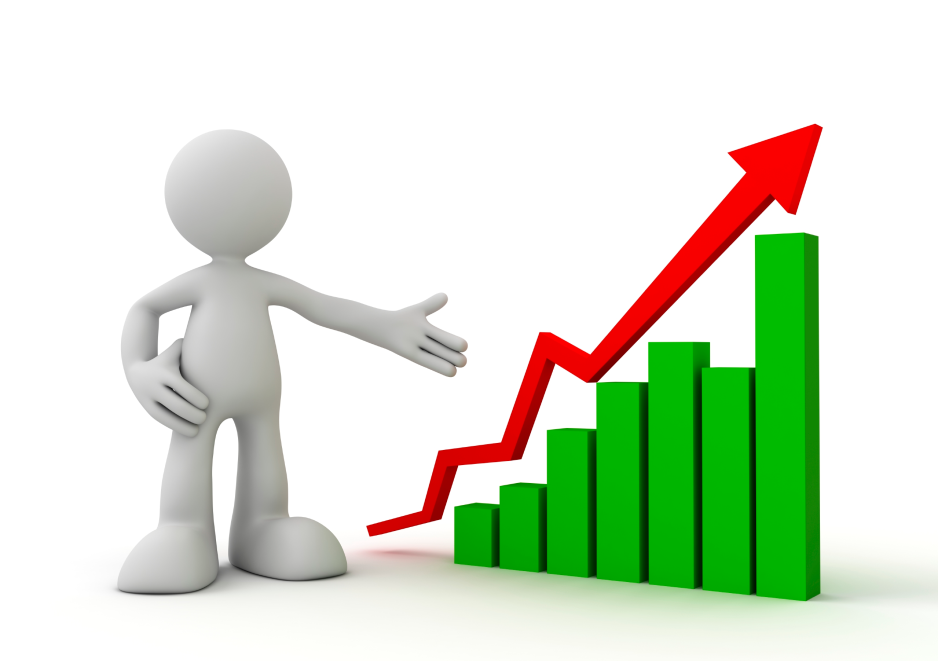 6. Ética
Límites

“La biónica nos hará cuestionarnos lo que significa ser humano” (Hugh Herr)
6. Ética
Transhumanismo
	-Cyborgs
Brecha social
	-Asociaciones (ANDADE)
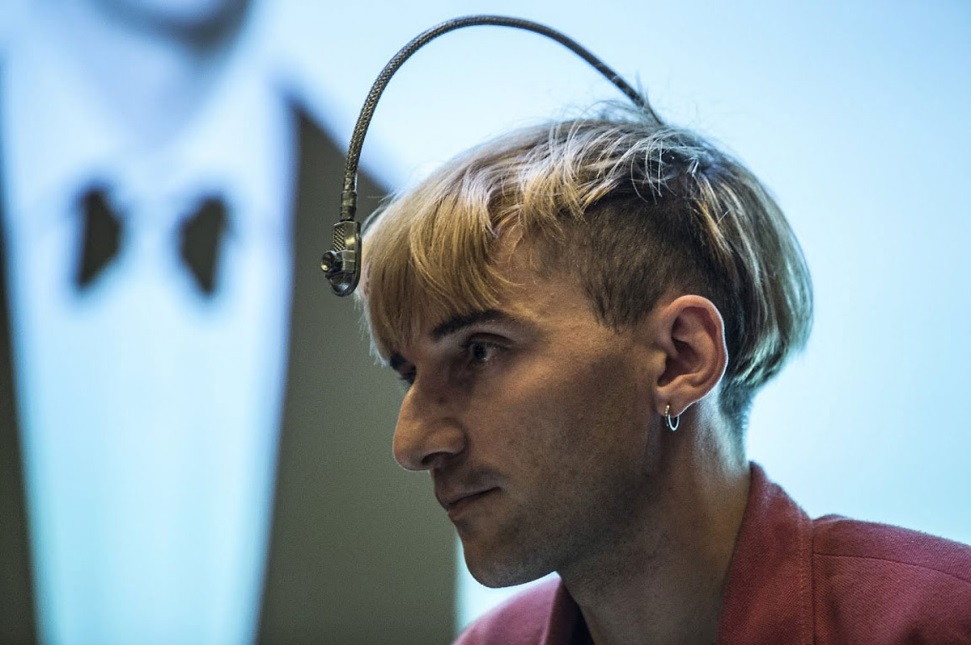 Neil Harbinsson
7. Prótesis en la vida diaria
Propia concepción
Concepción social
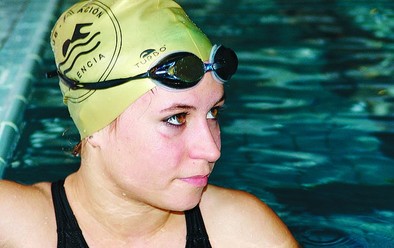 Ester Rodríguez
8. Problemas y soluciones
Materiales
Biocompatibilidad
Brecha social
Uso inadecuado
Adaptación al crecimiento


Asociaciones e impresión 3D
Nueva forma de sujeción
Red de subvenciones
Leyes y regulación
Impresión 4D
9. Conclusión
Aunque parezca algo muy lejano y casi de película de ciencia ficción, se está desarrollando a día de hoy. Depende de nosotros cómo sea el mañana.